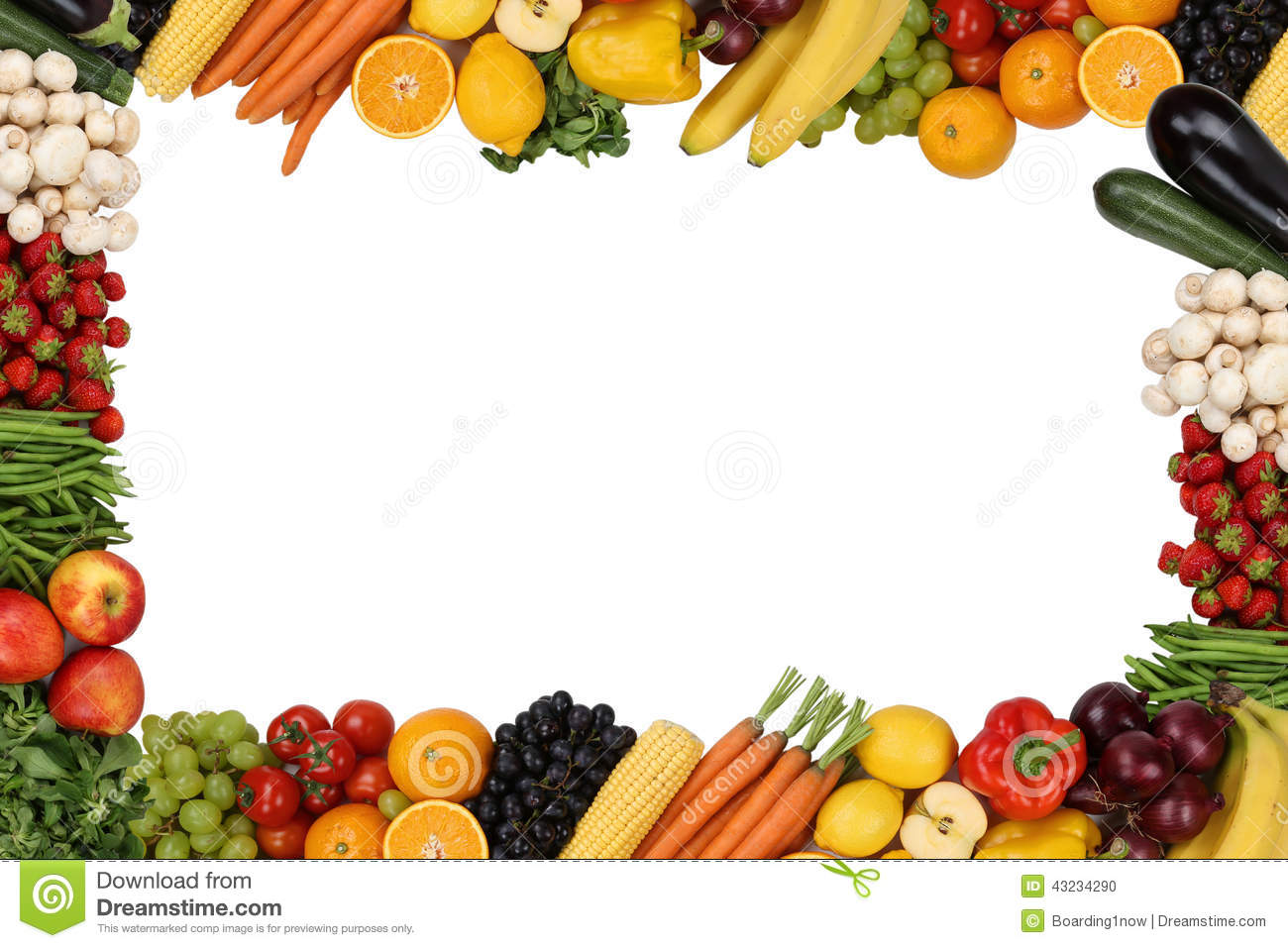 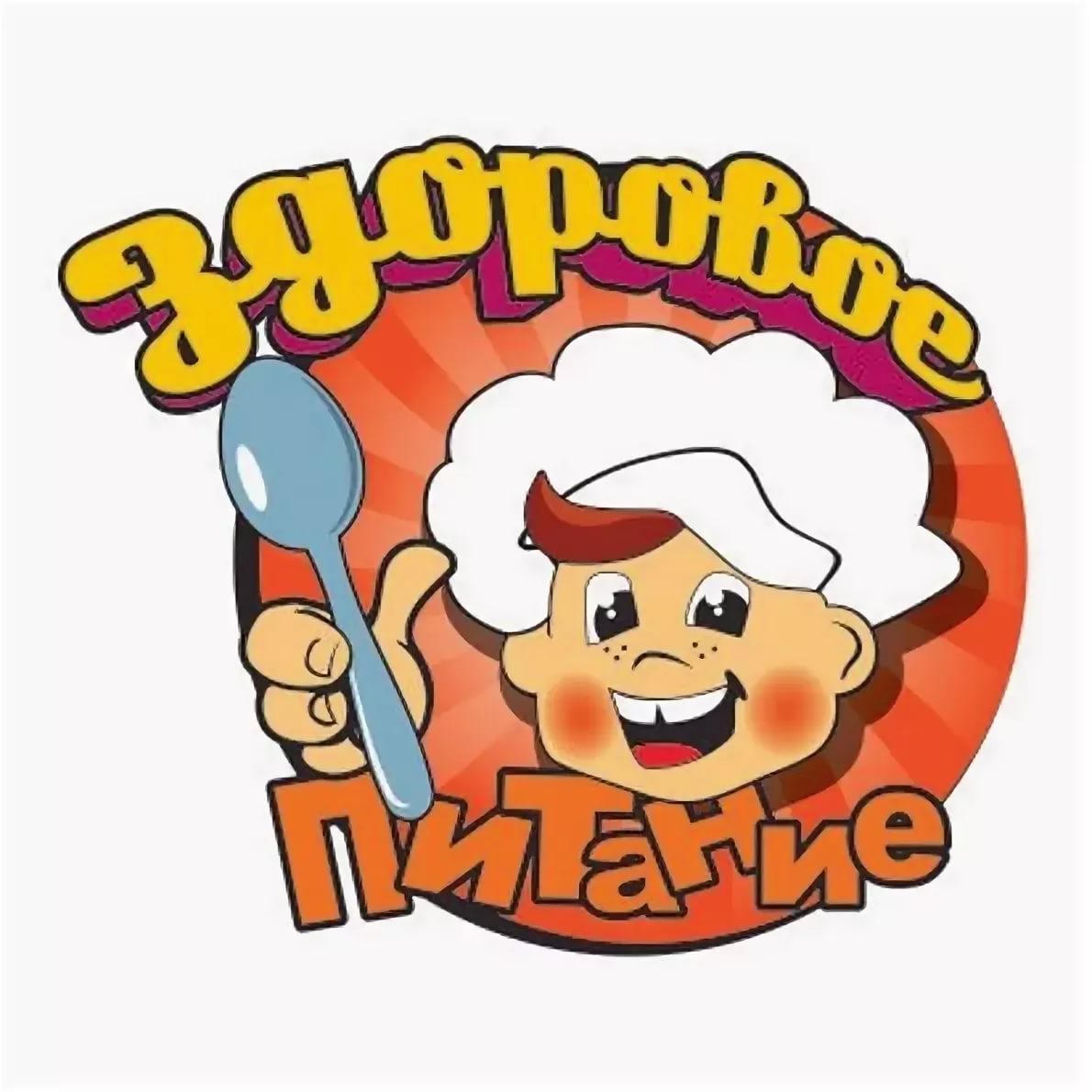 #СИДИМ ДОМА ПРАВИЛЬНО#
ГРУППА № 5
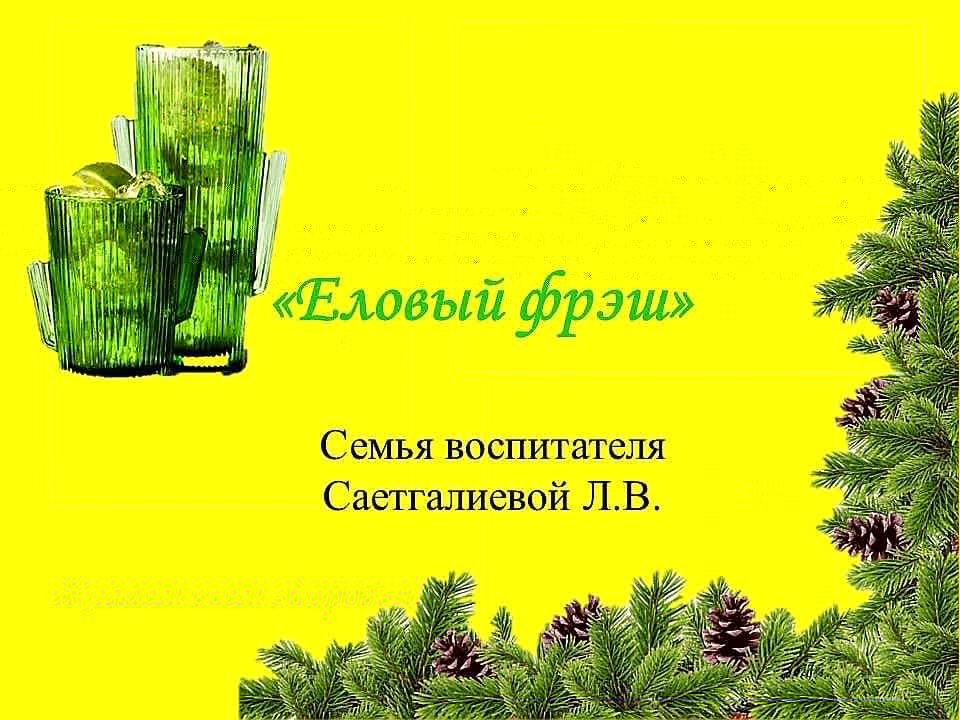 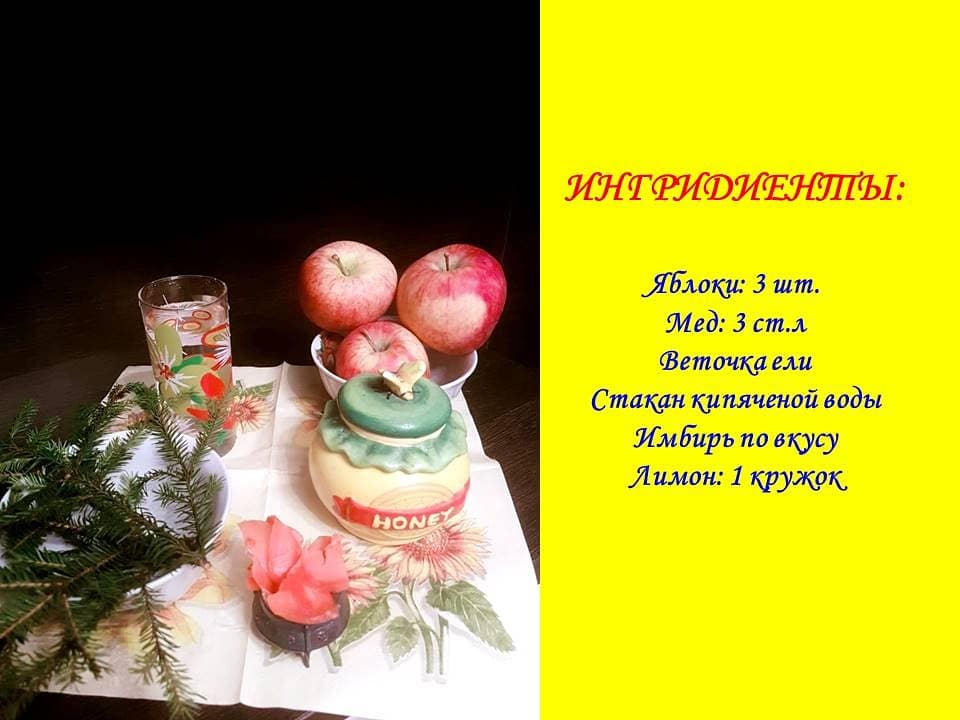 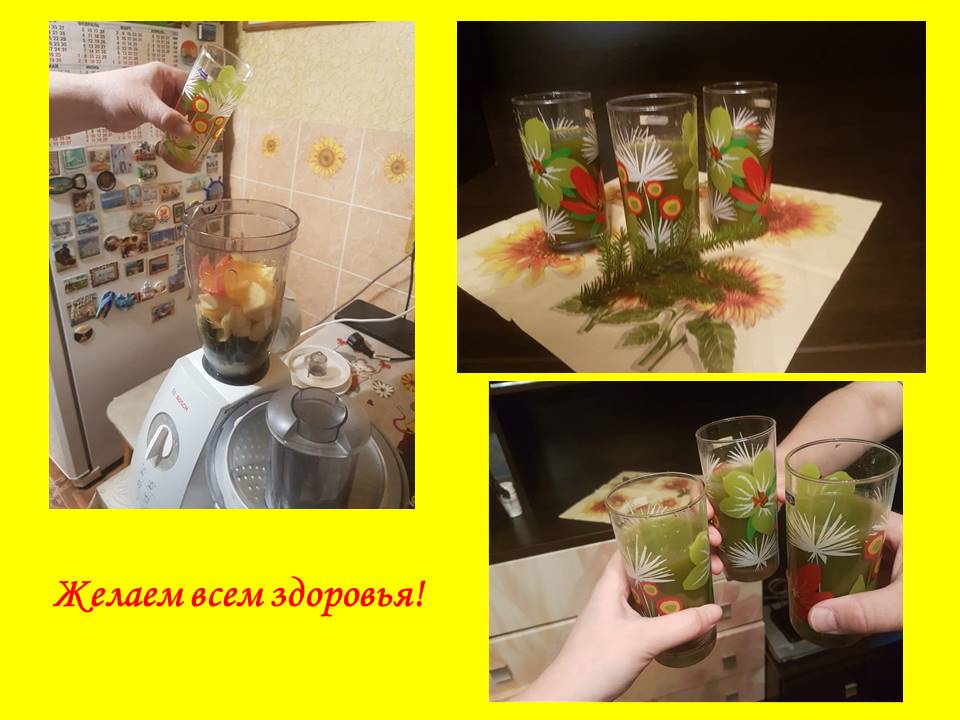